Module 1: An Overview of United Nations Peacekeeping Operations
Lesson
1. 6
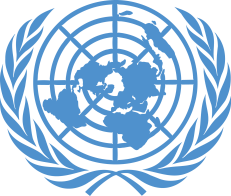 How Peacekeeping Operations Work
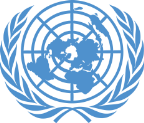 Aim 

To cover a) authority, b) structures and 
c) parts of UN peacekeeping operations 
and how they work.
UN Core Pre-Deployment Training Materials 2016
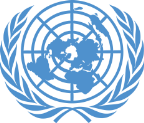 Relevance 

Understand peacekeeping operations (PKOs) are unique:
UN PKOS distinct from other organizations
Need to work together well
Mandate achieved through management systems and command and control structures
UN Core Pre-Deployment Training Materials 2016
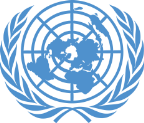 Learning Outcomes 

Learners will:
Explain “operational authority” in UN peacekeeping
List 4 main positions of authority in UN PKO
Describe support and substantive components and relation to mandate beneficiaries
Describe work of integrated and joint structures
UN Core Pre-Deployment Training Materials 2016
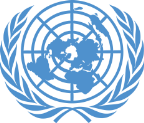 Lesson Overview

Working Together Efficiency
Authority, Command and Control Overview of Typical Mission Structure
Main Positions of Authority
Other Positions of Authority
Management Structures
Substantive Components
Support Component
Joint and Integrated Structures
UN Core Pre-Deployment Training Materials 2016
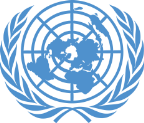 Working Together Efficiently
Lines of authority and delegation are key
UN Core Pre-Deployment Training Materials 2016
1
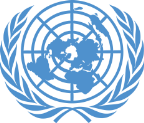 Authority, Command and Control
Main UN Bodies in Peacekeeping
General Assembly
Security Council
Secretary-General
Strategic
Secretariat
(DPKO, DFS, DPA)
Head of Mission
Mission Headquarters & Leadership Team
Operational
Component Heads
Civilian Units
Tactical
Military Units
Police Units
Regional Offices
2
UN Core Pre-Deployment Training Materials 2016
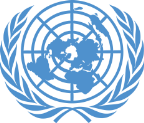 Operational Authority
UN “operational authority” over all personnel in UN PKOs – including military and police
Member States not permitted to adjust or influence any tactical plans, decisions or operations
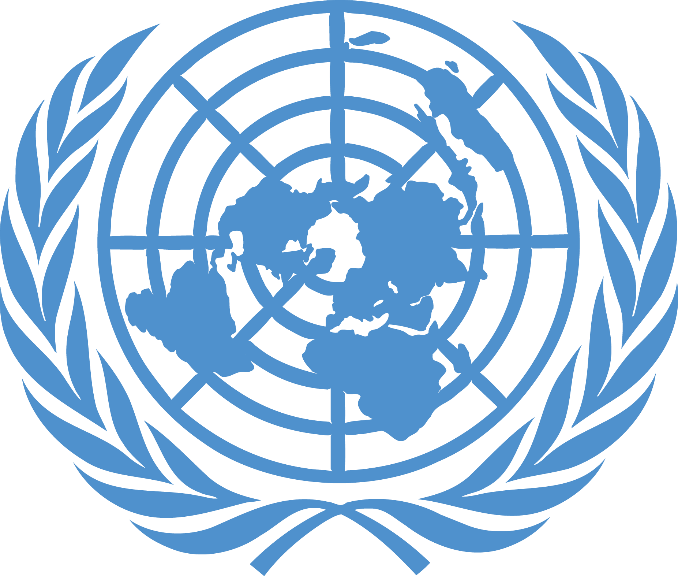 3
UN Core Pre-Deployment Training Materials 2016
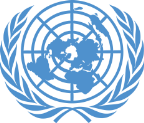 Overview of a Generic UN Peacekeeping Mission Structure
Special Representative of the Secretary-General or Head of Mission (SRSG/HOM)
Director of Mission Support/Chief of Mission Support (DMS/CMS)
Chief of Staff (COS)
Deputy SRSG/ Deputy HOM
Deputy SRSG/ RC
Integrated Support Services
Admin Services
Substantive Components
Safety & Security
4
UN Core Pre-Deployment Training Materials 2016
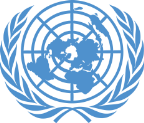 Overview of a Generic UN Peacekeeping Mission Structure
Special Representative of the Secretary-General or Head of Mission (SRSG/HOM)
Chief of Staff (COS)
Deputy SRSG/ Deputy HOM
Deputy SRSG/ RC
Director of Mission Support/Chief of Mission Support (DMS/CMS)
Human Rights
Civil Affairs
Office of Spokesperson
Integrated Support Services:

Movement
Control
Transport
Engineering
Joint Logistics
Operations Centre (JLOC)
Communication and Information Technology Service (CITS)
Aviation Section
Supply Section
Admin Services:

Finance Office
Medical Unit
Procurement
General Services Unit
Military
Police
Legal Affairs Office
Joint Military Comm. Office
Political Affairs
Liaison Office
Rule of Law
Gender
Return, Reintegration & Recovery
Disarmament, Demobilization & Reintegration
HIV/AIDS
Protection
Safety & Security
Electoral Affairs
Public Information Office
Mine Action
Field Office
JMAC
JOC
5
UN Core Pre-Deployment Training Materials 2016
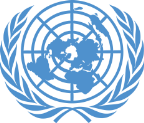 Generic Mission Structure
Mission Support for Large Missions
Aviation Safety
Office of the DMS


DMS

DDMS
BOI
Mission Support Centre
OH&S Environment
GITTS
Sector/Regional Offices
Budget & Finance
Contract Management
Human Resources
Audit, Risk & Compliance
IMTC
Supply Chain Management
Service Delivery
6
UN Core Pre-Deployment Training Materials 2016
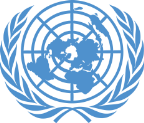 Main Positions of Authority
Head of Mission/Special Representative of the Secretary-General (HOM/SRSG)
Deputy SRSG/Resident Coordinator (DSRSG/RC)
Head of Military Component (HOMC)
Head of Police Component (HOPC)
Director/Chief of Mission Support (DMS/CMS)
Chief of Staff (COS)
7
UN Core Pre-Deployment Training Materials 2016
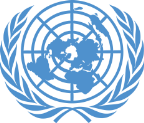 Head of Mission/SRSG
Exercises “operational authority” over personnel in PKO
Responsible for strategic vision 
and guidance
Head of Mission
Mission Headquarters & Leadership Team
Component Heads
Civilian Units
Military Units
Police Units
Regional Offices
8
UN Core Pre-Deployment Training Materials 2016
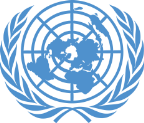 Deputy SRSG
Delegated management aspects
Two DSRSGs in multidimensional PKOs
Principal DSRSG: political, operational and/or rule of law aspects
Second DSRSG: Resident Coordinator (RC) leading UNCT – may be triple-hatted as Humanitarian Coordinator (DSRSG/RC/HC)
Special Representative of the Secretary-General or Head of Mission (SRSG/HOM)
Chief of Staff (COS)
Deputy SRSG/ Deputy HOM
Deputy SRSG/ RC
Substantive Components
9
UN Core Pre-Deployment Training Materials 2016
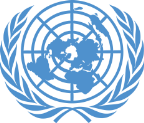 Chief of Staff
Senior level staff and advisory function for HOM and senior management of mission
Special Representative of the Secretary-General or Head of Mission (SRSG/HOM)
Chief of Staff (COS)
Deputy SRSG/ Deputy HOM
Deputy SRSG/ RC
Substantive Components
10
UN Core Pre-Deployment Training Materials 2016
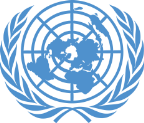 Director/Chief of Mission Support
Ensures provision of the necessary logistics and administrative support to mission
Director of Mission Support/Chief of Mission Support (DMS/CMS)
Integrated Support Services
Admin Services
Safety & Security
Support
11
UN Core Pre-Deployment Training Materials 2016
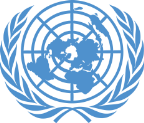 Other Positions of Authority
Head of Mission (HOM)
Head of Military Component (HOMC)
Head of Police Component (HOPC)
Exercises “UN Operational Control”
May delegate “UN Tactical Control” of military personnel to subordinate military commanders
May also be HOM in traditional missions
Exercises “UN Operational Control”
May delegate specific authority for individual officers and FPUs to subordinate police officers
Normally appointed as the mission Police Commissioner
12
UN Core Pre-Deployment Training Materials 2016
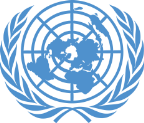 Management Structures in 
Peacekeeping Operations
Senior Management Group (SMG)
Mission Leadership Team (MLT)
SRSG/HOM
COS
DSRSG/HC/RC
HOPC
DSRSG
HOMC
DMS/CMS
Political
Electoral
Civil Affairs
Human Rights
Safety & Security
Spokes-person
Legal Affairs
Public Information
13
UN Core Pre-Deployment Training Materials 2016
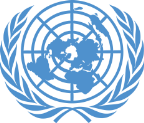 Substantive Components – 
Military, Police & Civilians
Substantive work of PKO involves “essential” tasks outlined in mandate
Tasks carried out by UN military, police, civilians
Military
Civilian
Police
14
UN Core Pre-Deployment Training Materials 2016
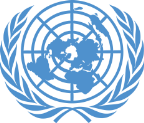 Support Component
Necessary logistics and administrative support to the mission
Combines military and civilian services
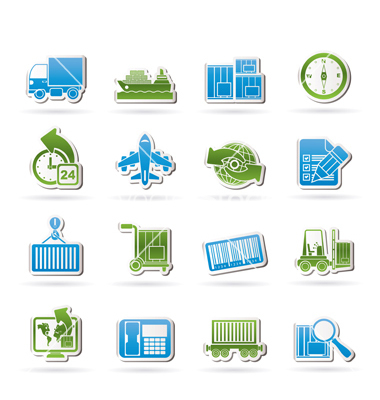 15
UN Core Pre-Deployment Training Materials 2016
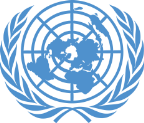 Joint/Integrated Structures
Integrated Support Services
Mission Support Centre
Integrated Mission Training Centre
Joint Operations Centre
Joint Mission Analysis Centre
16
UN Core Pre-Deployment Training Materials 2016
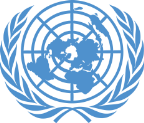 Integrated Support Services
Provides logistics support to all mission components
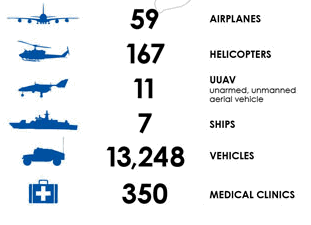 17
UN Core Pre-Deployment Training Materials 2016
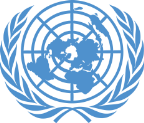 Mission Support Centre
Provides all mission components, other UN and non-UN entities with a single point of coordination for logistics support in the mission area
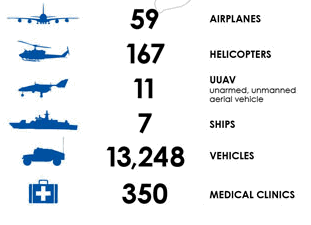 18
UN Core Pre-Deployment Training Materials 2016
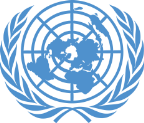 Joint Operations Centre & Joint Mission Analysis Centre
Both support integration of information
JOC: consolidates information from across the mission and UNCT
JMAC: analyses and anticipates threats, risks and patterns of incidents based on information
i
19
UN Core Pre-Deployment Training Materials 2016
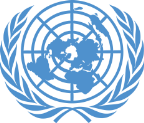 Summary of Key Messages

“Operational authority” in UN peacekeeping
Main positions of authority in UN PKO
Support and substantive components and relation to mandate beneficiaries
Work of integrated and joint structures
UN Core Pre-Deployment Training Materials 2016
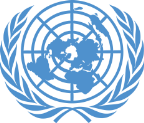 Questions
UN Core Pre-Deployment Training Materials 2016
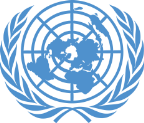 Learning Activity

Learning Evaluation
UN Core Pre-Deployment Training Materials 2016